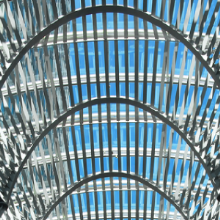 MGT 213:
Small
Business
Management
How to Use a 2x2 Matrix
Dr. Tim Faley
University of the Virgin Islands
TFaley@uvi.edu

September 2018
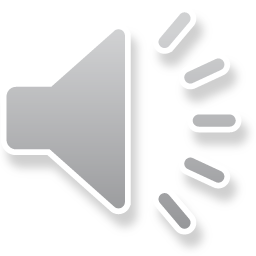 2x2 ‘s
Powerful and Diverse Tool

Many types
All are used the same way 

Used to Help Categorize items
    -- OR --
Evaluate something
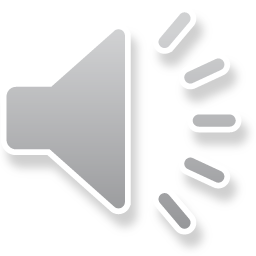 2
2x2 Requires 3rd Level Learning Strategy
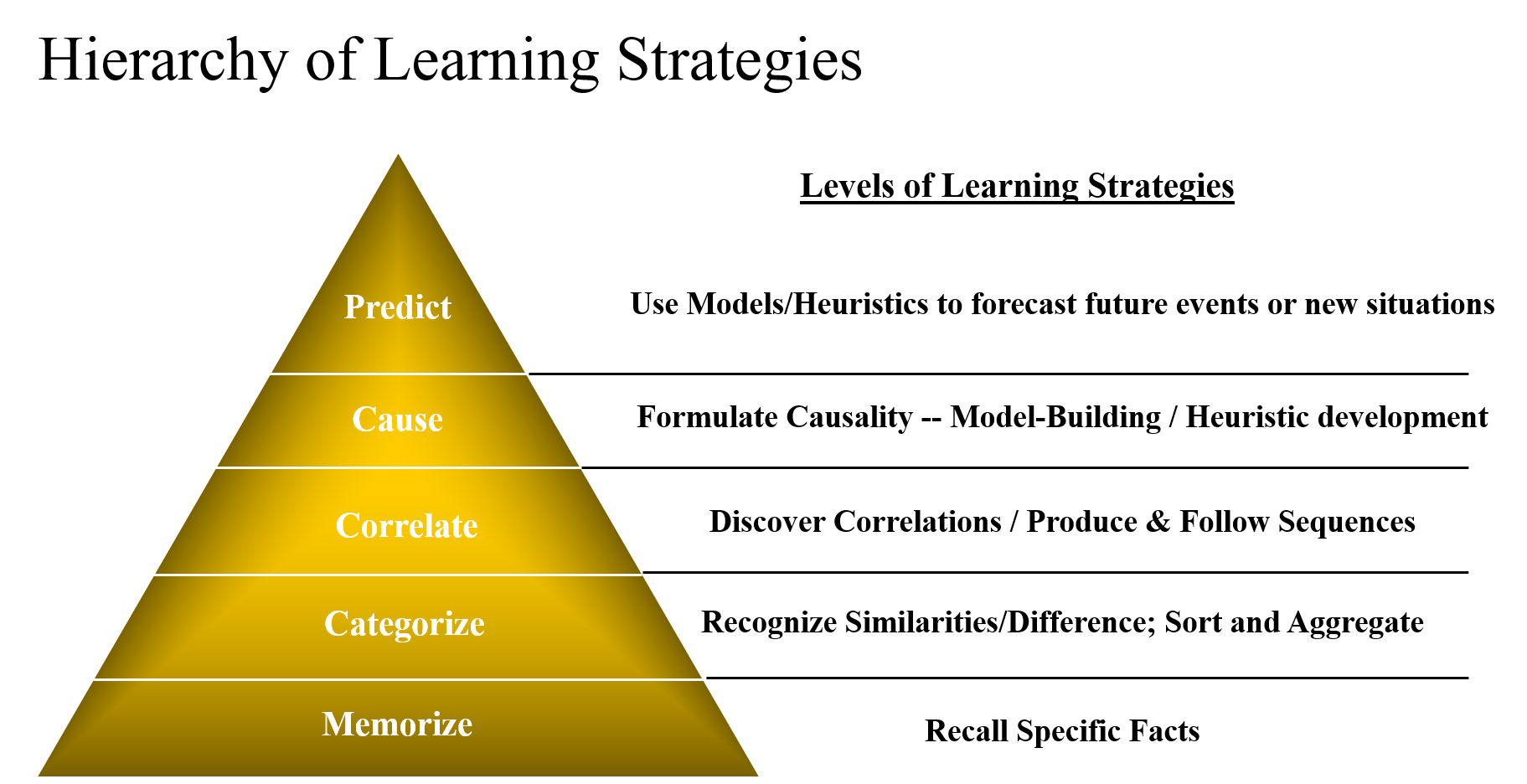 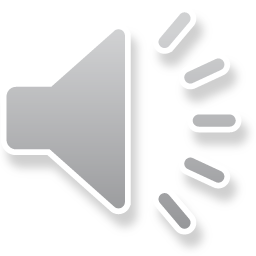 3
How to Read a 2x2
All 2x2 are used the same way:
All require the use of a 3-step sequence (or process)
If you learn how to read ONE, you can read all of them
Criteria 1 and Criteria 2 are INDEPENDENT of each other (must be evaluated separately)
Low                                                High
(Small)                                           (Big)
Criteria 2
Low                                                High
(Small)                                           (Big)
Criteria 1
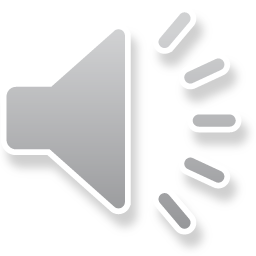 4
How to Read a 2x2
Three-Step Process:
Choose the appropriate Column
        (based on the Column criteria)
Choose the appropriate Row
        (based on the Row criteria)
The intersection is the Conclusion
Conclusion
1
Low                                                High
(Small)                                           (Big)
Criteria 2
Low                                                High
(Small)                                           (Big)
Criteria 1
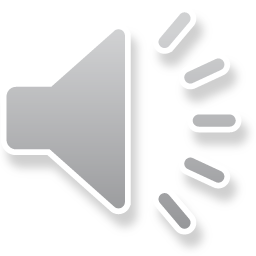 5
How to Read a 2x2
Three-Step Process:
Choose the appropriate Column
        (based on the Column criteria)
Choose the appropriate Row
        (based on the Row criteria)
The intersection is the Conclusion
Low                                                High
(Small)                                          ( Big)
Criteria 2
Conclusion
4
Low                                                High
(Small)                                           (Big)
Criteria 1
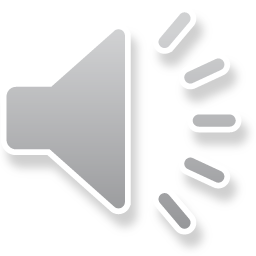 6
How to Read a 2x2
Conclusion
2
Conclusion
1
Low                                                High
(Small)                                           (Big)
Criteria 2
Conclusion
4
Conclusion
3
Low                                                High
(Small)                                           (Big)
Criteria 1
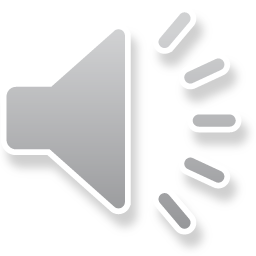 7
Should the Company Invest?
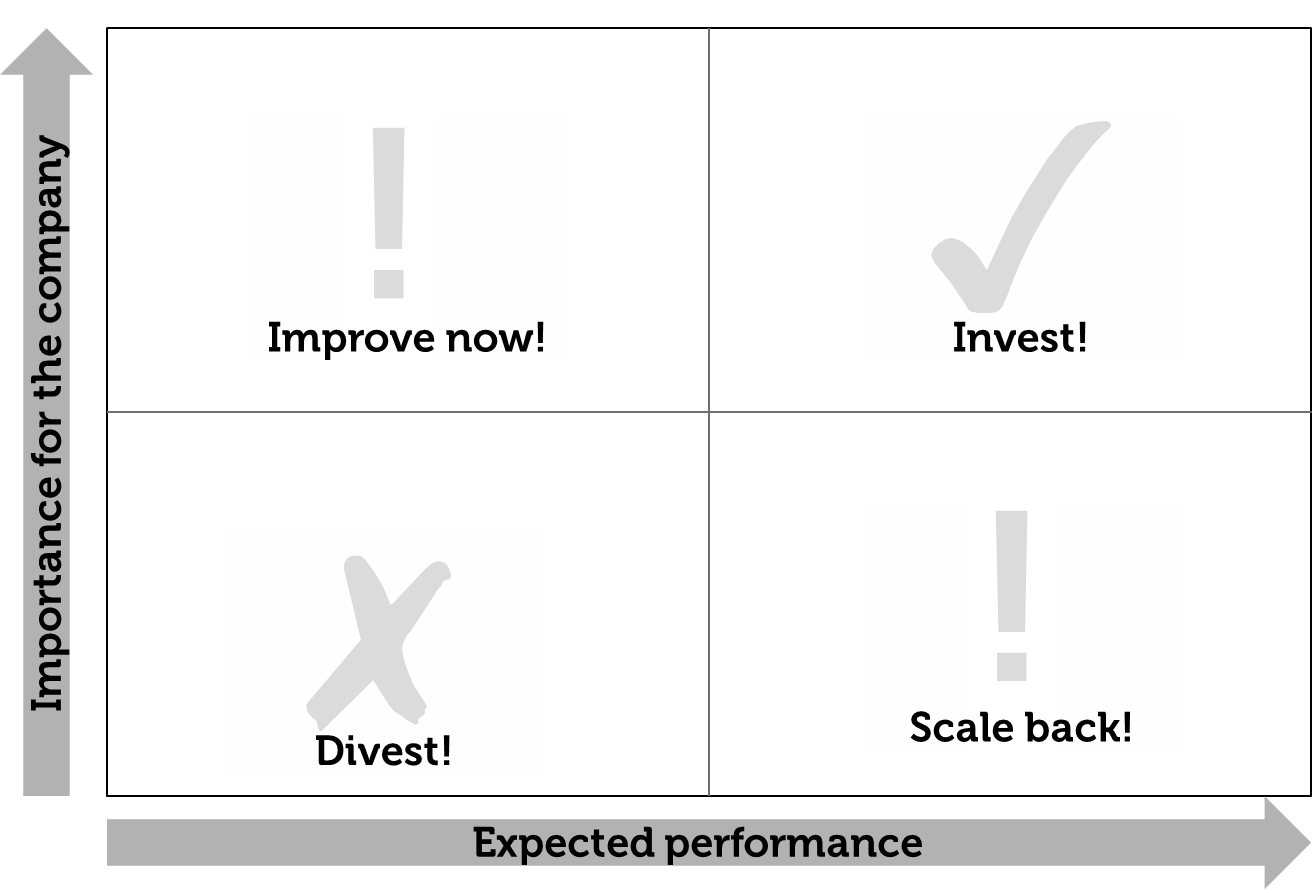 (High)
(Low)
(Low)
(High)
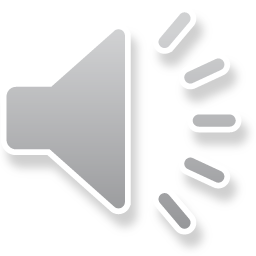 8
Should the Company Invest?
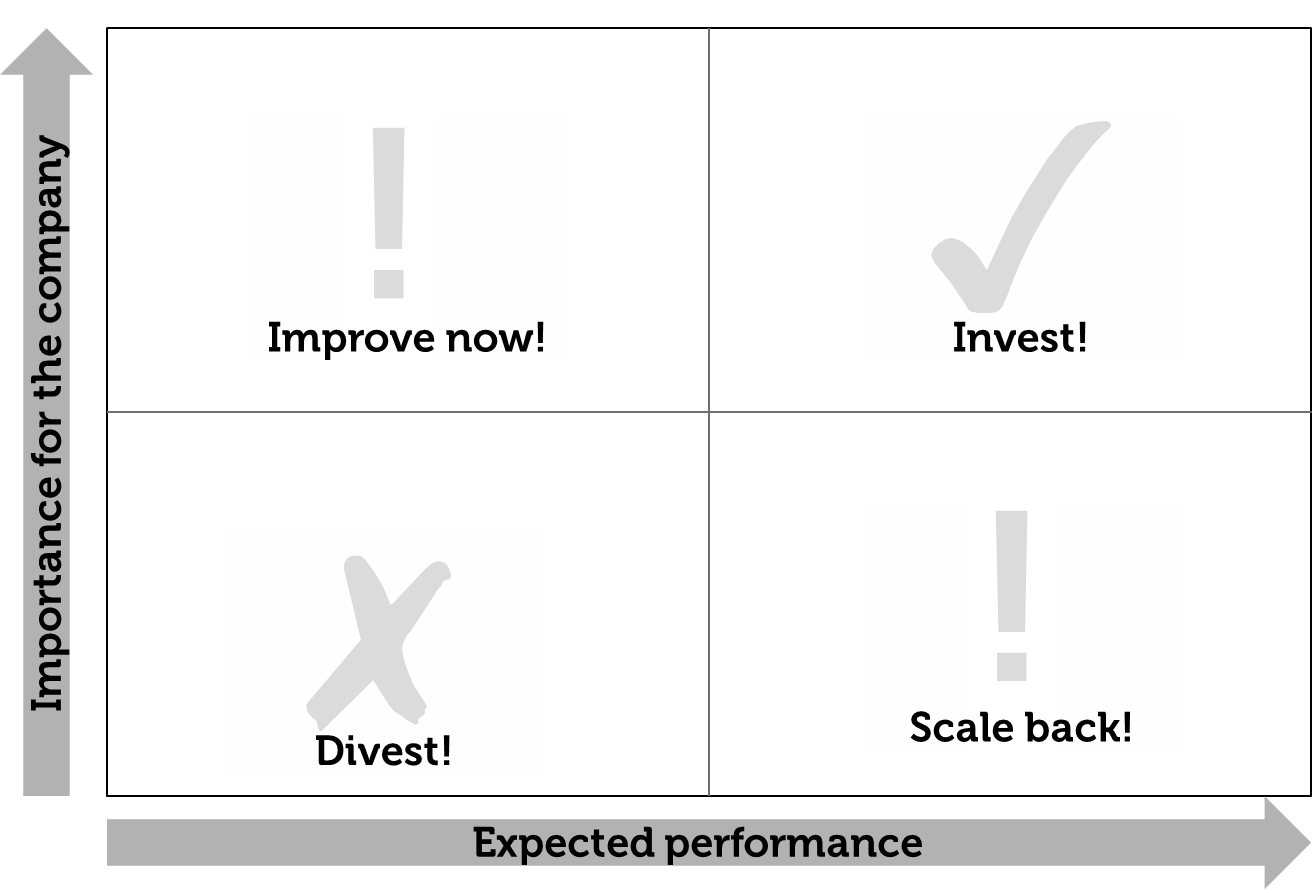 (High)
(Low)
(Low)
(High)
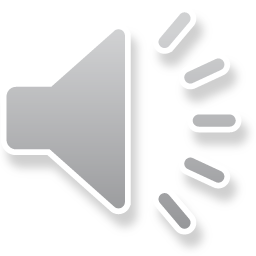 9
Classic Marketing Matrix
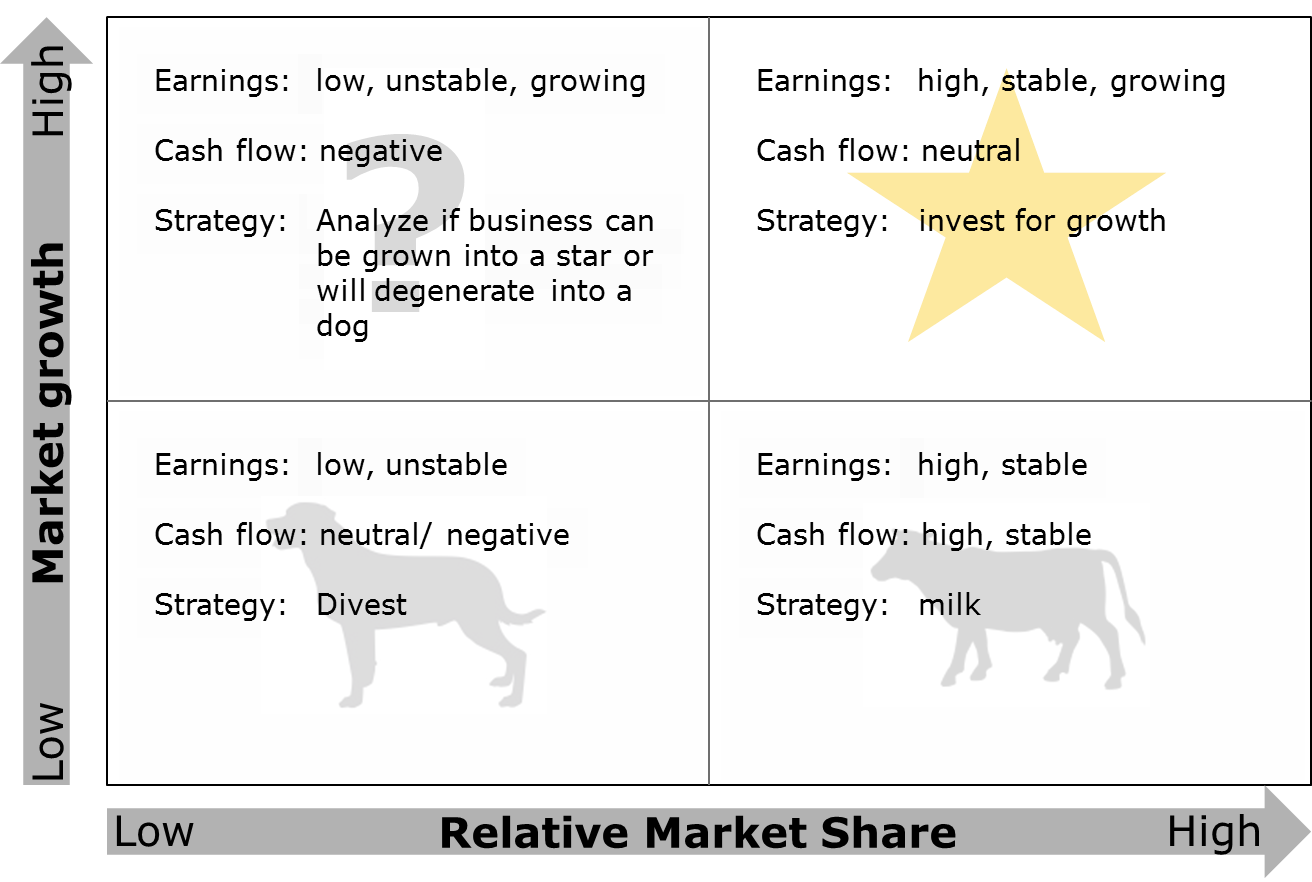 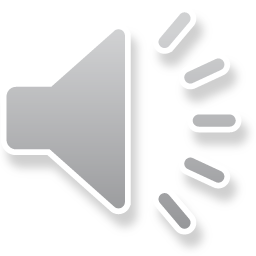 10
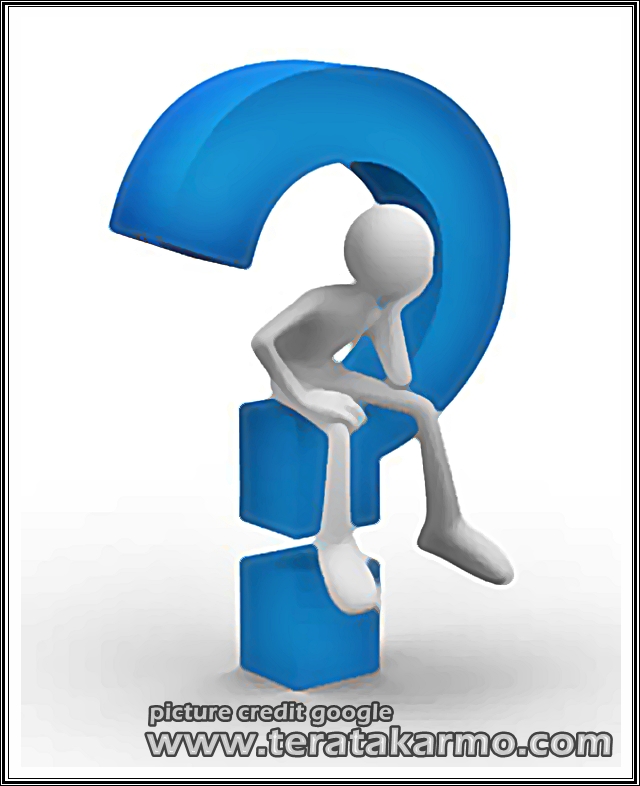 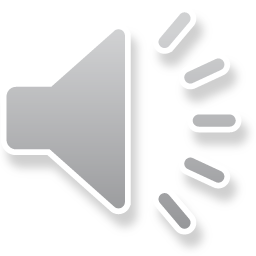 11